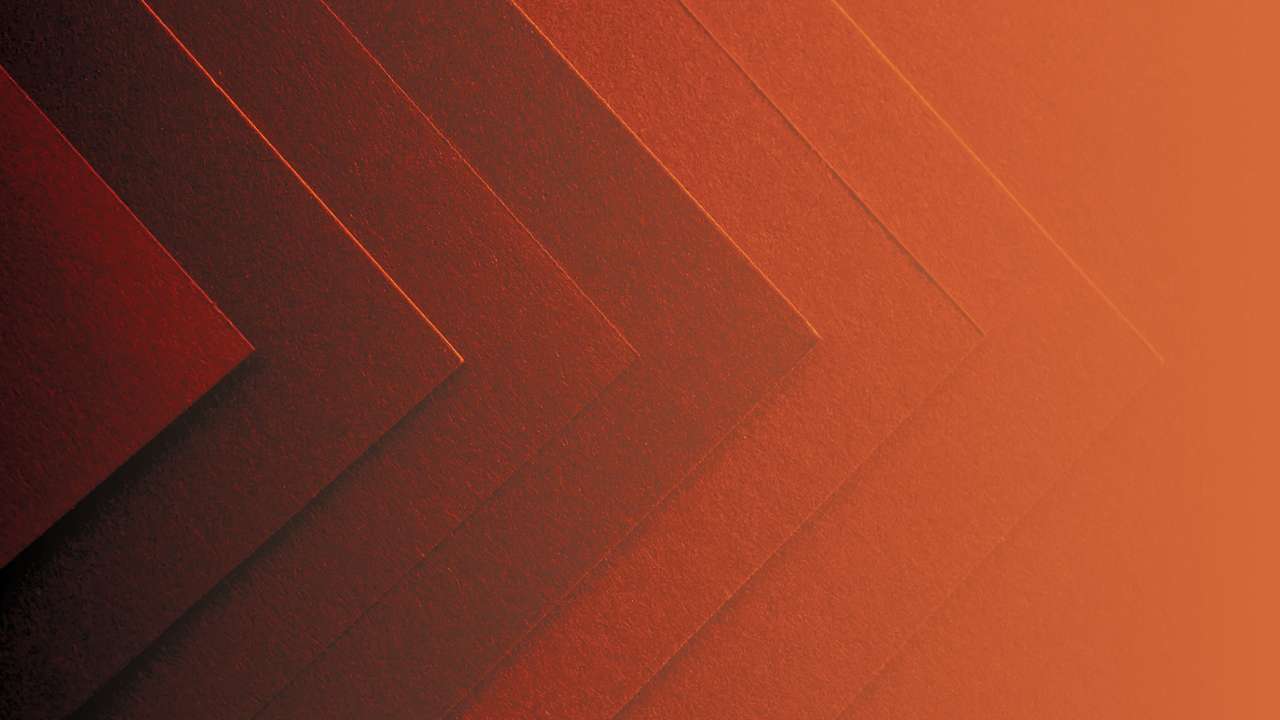 31 de agosto de 2022
CONTRATAÇÃO DIRETA E A REGULAMENTAÇÃO DA NOVA LEI DE LICITAÇÕES PELOS MUNICÍPIOS
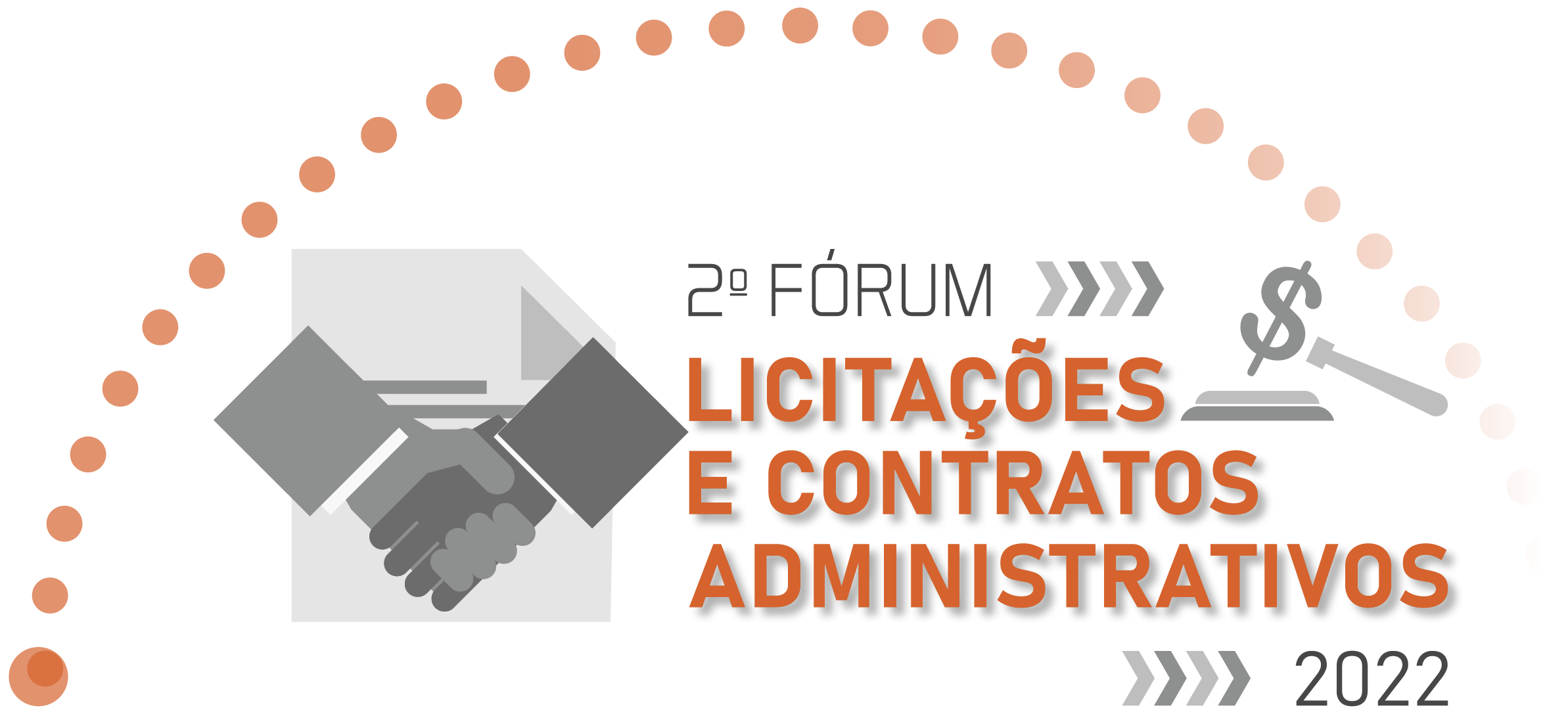 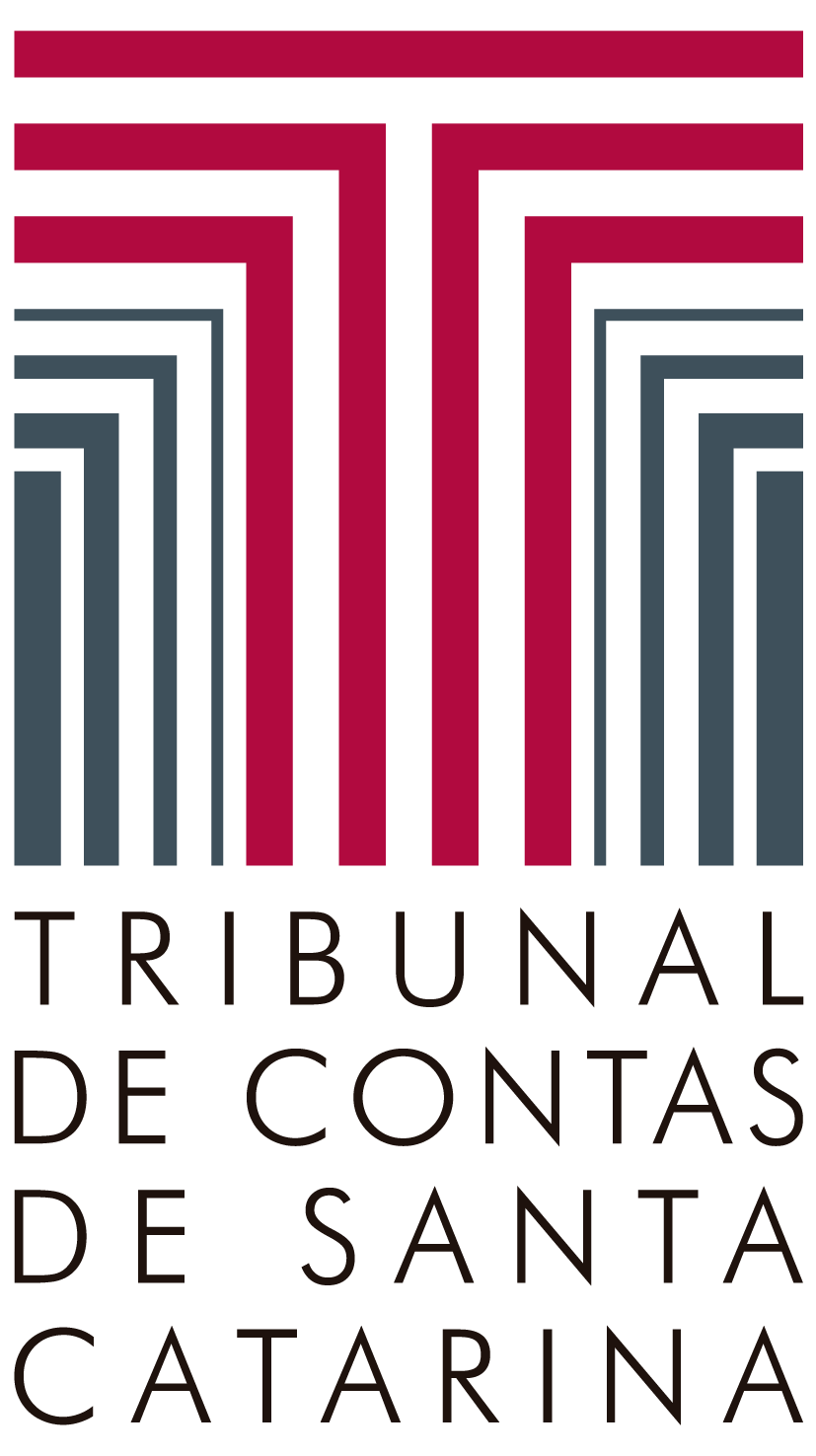 AZOR EL ACHKAR, M.Sc
Auditor Fiscal de Controle Externo – TCE/SC
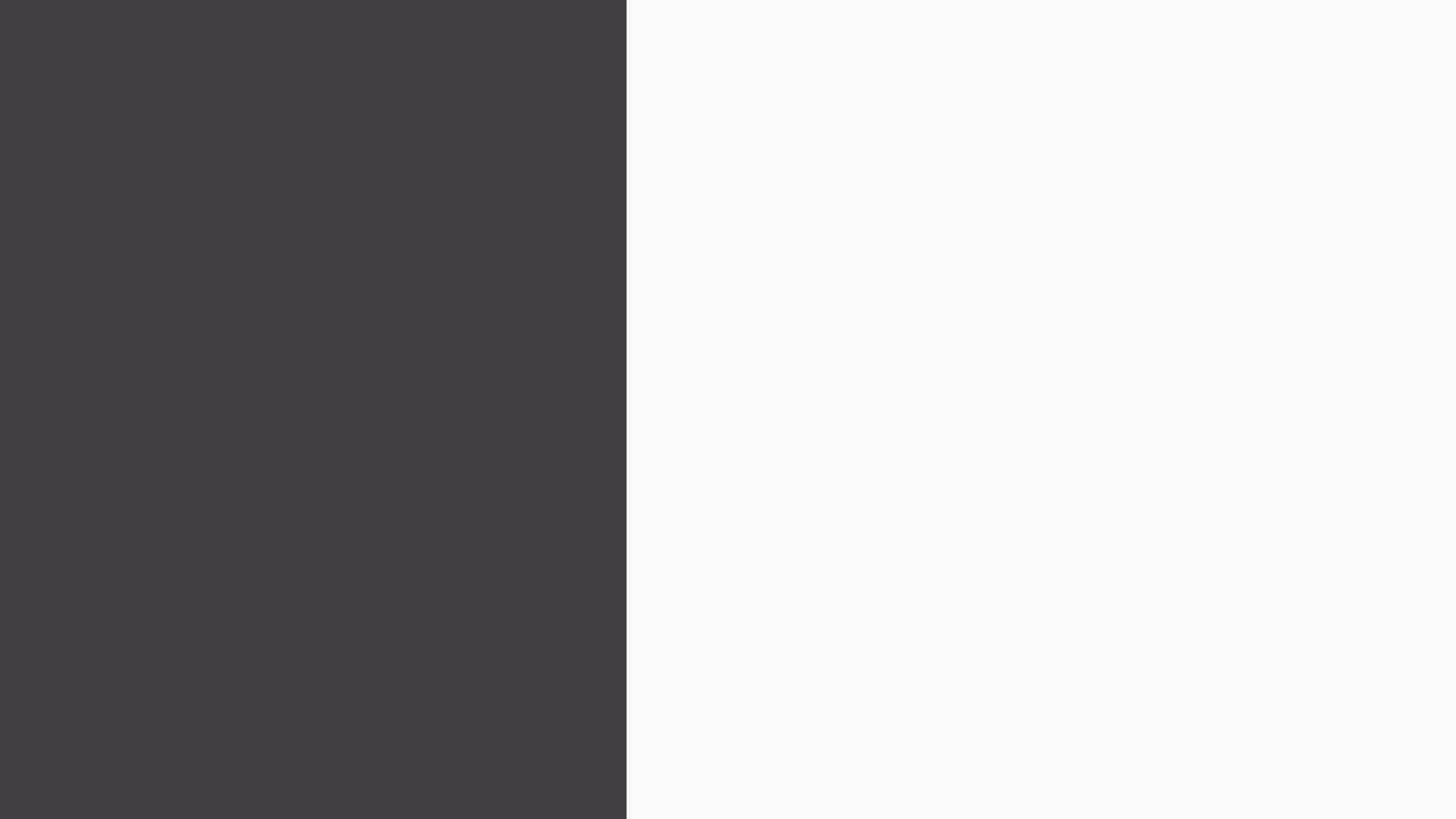 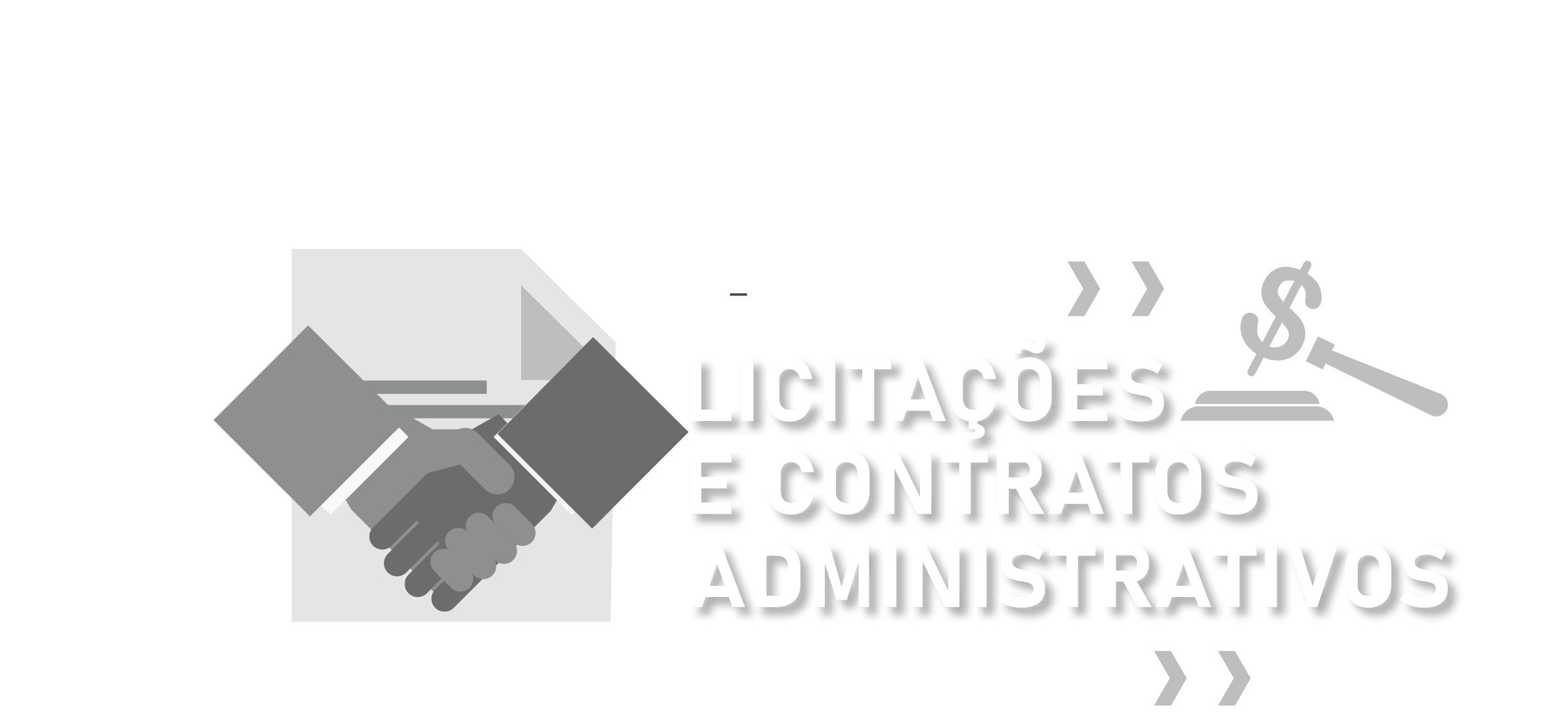 Destacar aspectos da Nova Lei sobre contratações diretas a serem disciplinados pelos Municípios
OBJETIVO DA APRESENTAÇÃO
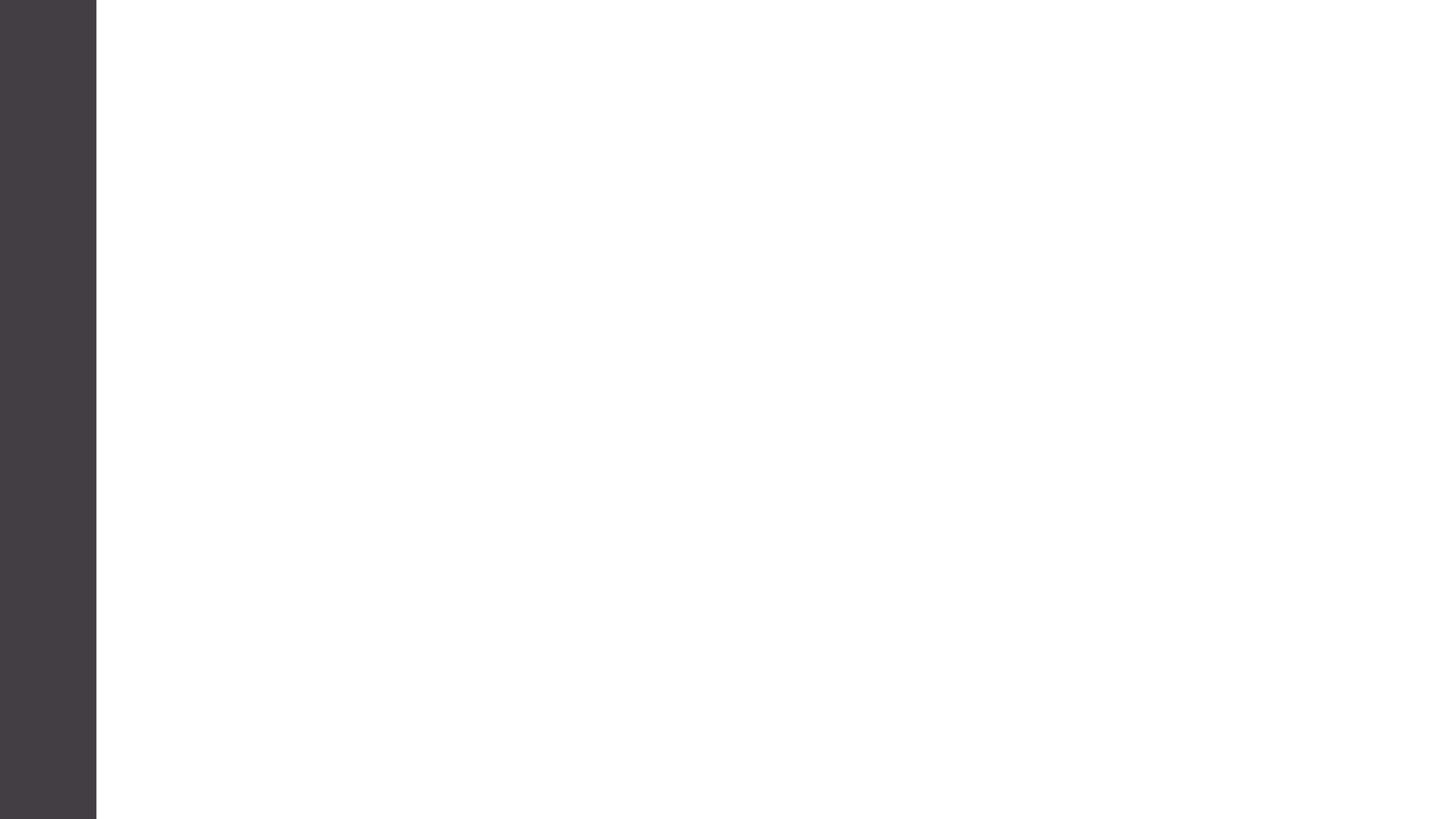 Prejulgado 2300
A partir da operacionalização do Portal Nacional de Contratações Públicas - PNCP -, em 09/08/2021, é possível a realização de contratações diretas, inclusive as dispensas de licitações em razão do valor, com base na Nova Lei de Licitações e Contratos Lei n. 14.133/2021, caso a Administração opte pela sua imediata adoção
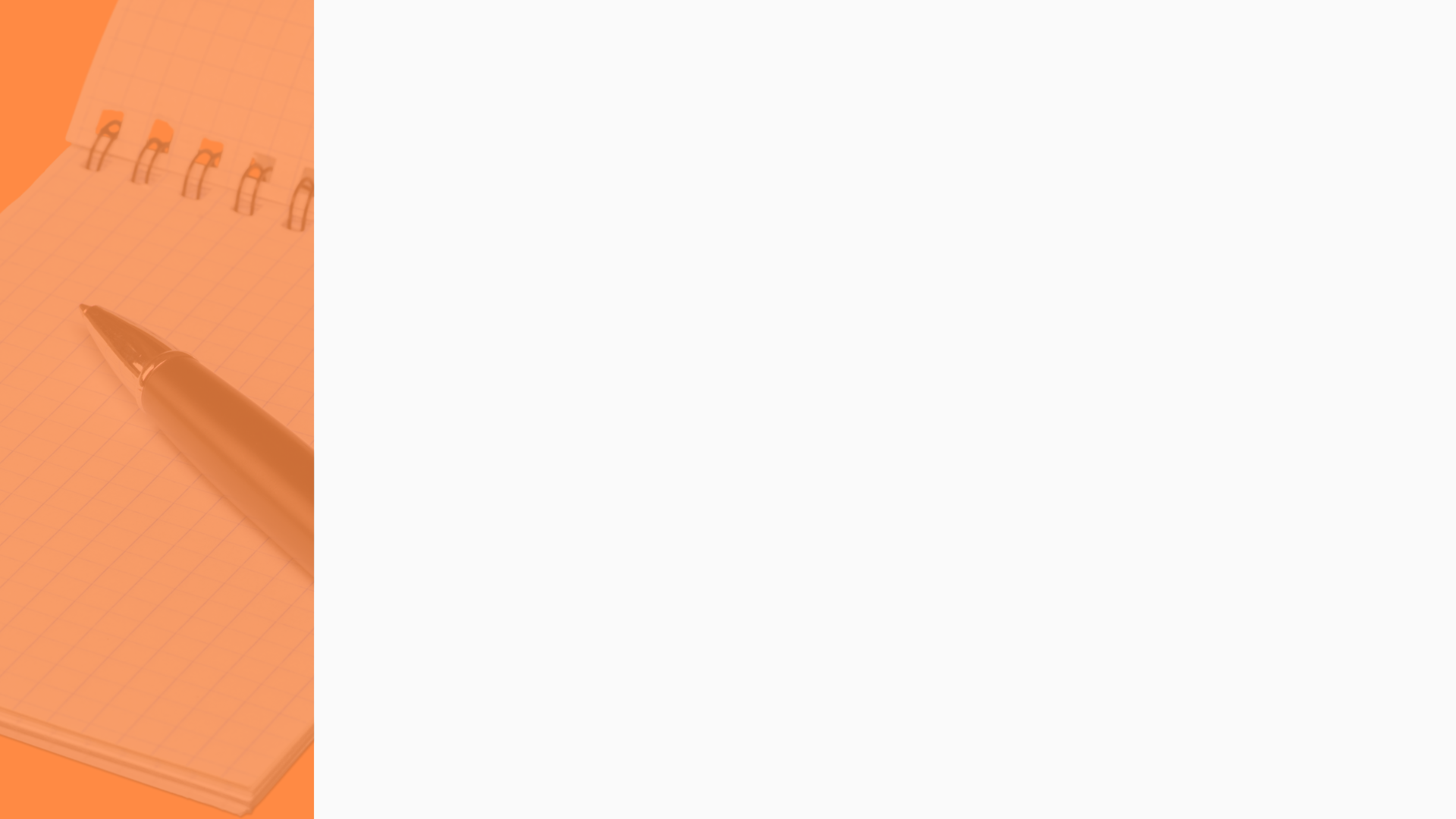 P&D serviços e obras de engenharia
Art. 75 

§5º A dispensa prevista na alínea “c” do inciso IV do caput deste artigo, quando aplicada a obras e serviços de engenharia, seguirá procedimentos especiais instituídos em regulamentação específica.
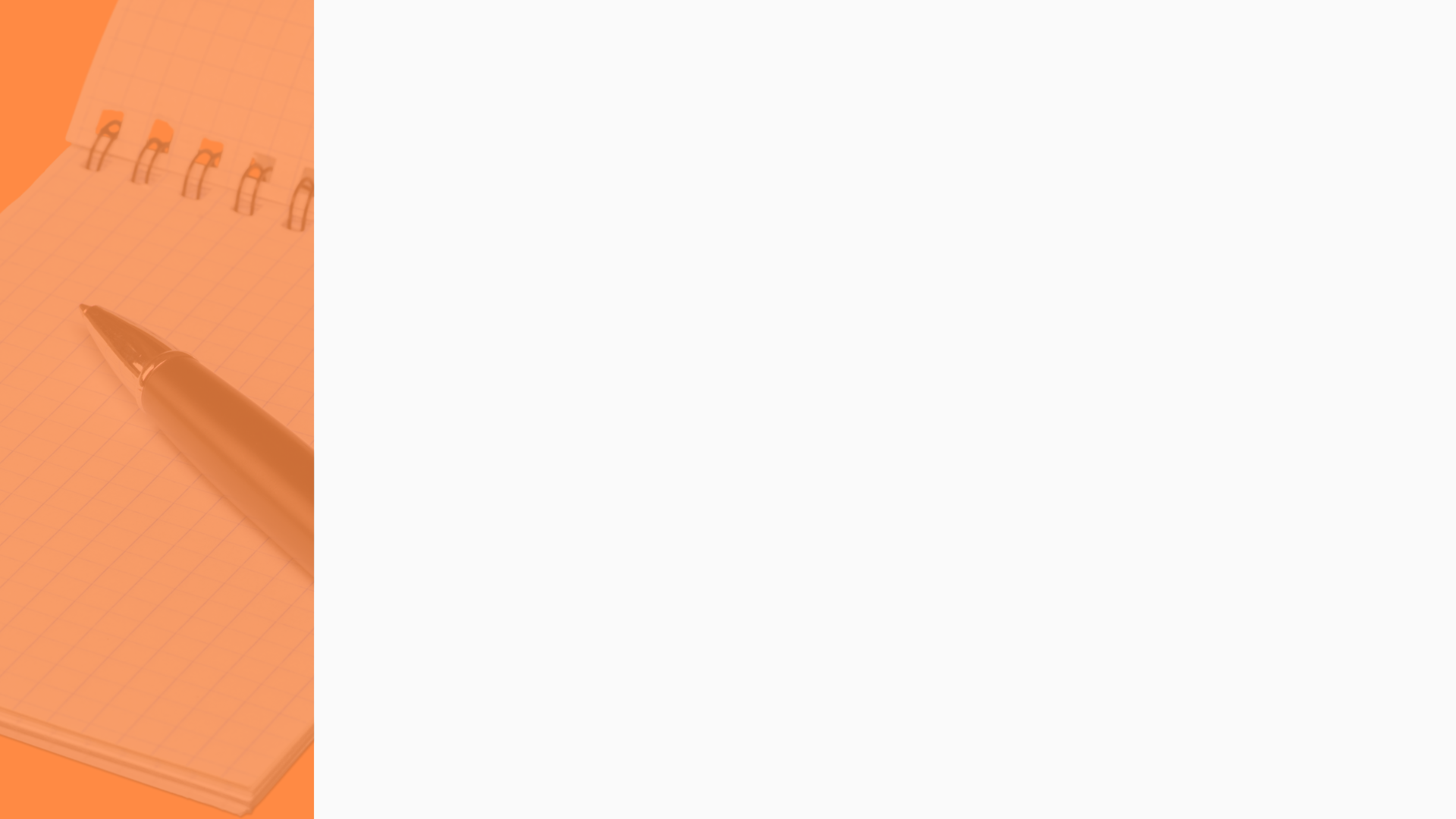 Dispensa ETP
Art. 72. O processo de contratação direta, que compreende os casos de inexigibilidade e de dispensa de licitação, deverá ser instruído com os seguintes documentos:
I - documento de formalização de demanda e, se for o caso, estudo técnico preliminar, análise de riscos, termo de referência, projeto básico ou projeto executivo;
II - estimativa de despesa, que deverá ser calculada na forma estabelecida no art. 23 desta Lei;
III - parecer jurídico e pareceres técnicos, se for o caso, que demonstrem o atendimento dos requisitos exigidos;
IV - demonstração da compatibilidade da previsão de recursos orçamentários com o compromisso a ser assumido;
V - comprovação de que o contratado preenche os requisitos de habilitação e qualificação mínima necessária;
VI - razão da escolha do contratado;
VII - justificativa de preço;
VIII - autorização da autoridade competente.

IN 40/2020 – casos específicos
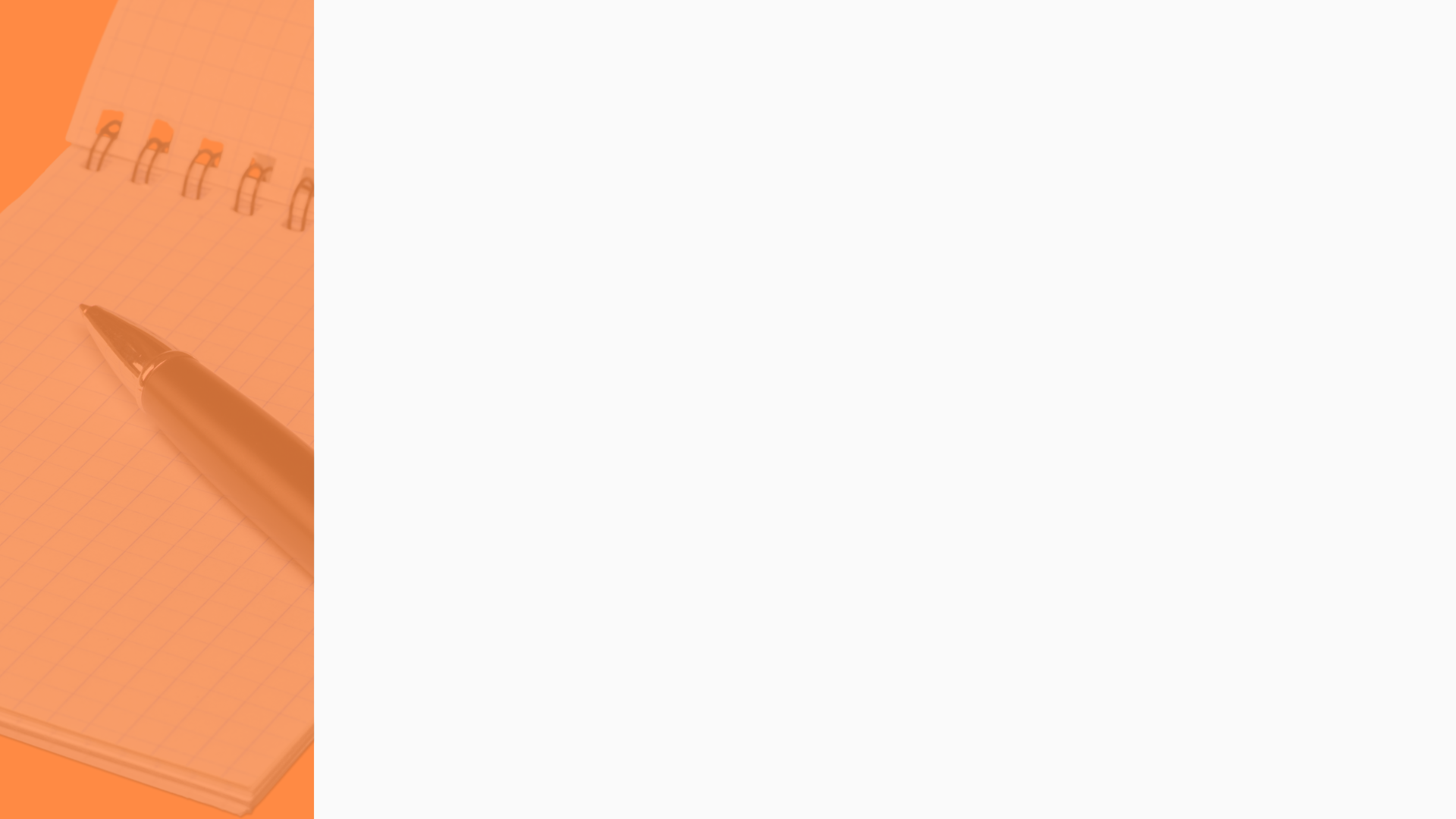 Simplificação pesquisa preços
Art. 23. O valor previamente estimado da contratação deverá ser compatível com os valores praticados pelo mercado, [...].

IN 65/2021

Art. 7º pesquisa concomitante à seleção
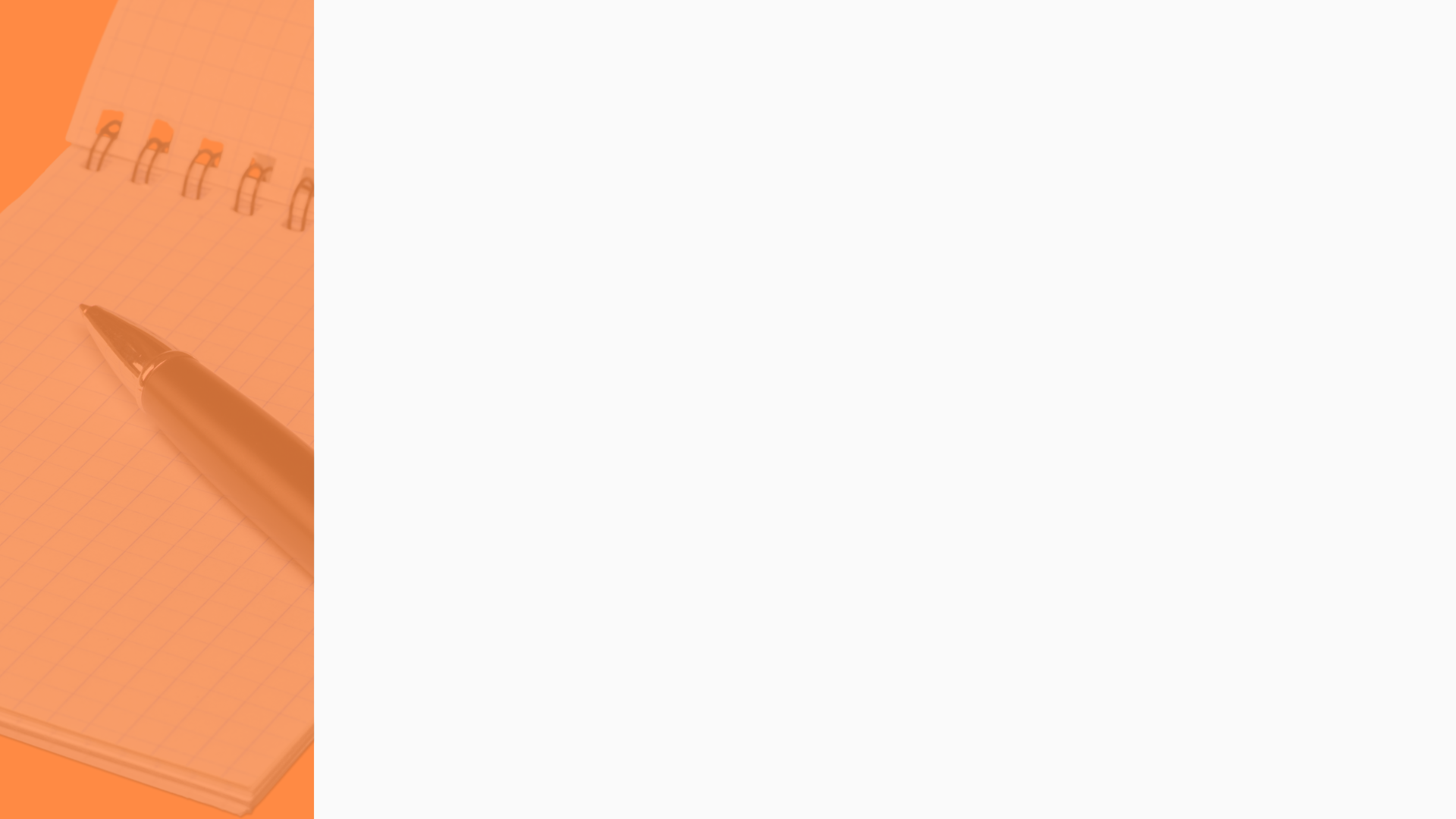 TR simplificado
Minuta Resolução TCESC

Art. 10. Os requisitos da contratação serão especificados em edital simplificado a ser publicado no sistema de dispensa eletrônica a ser utilizado, juntamente com o termo de referência simplificado da contratação.
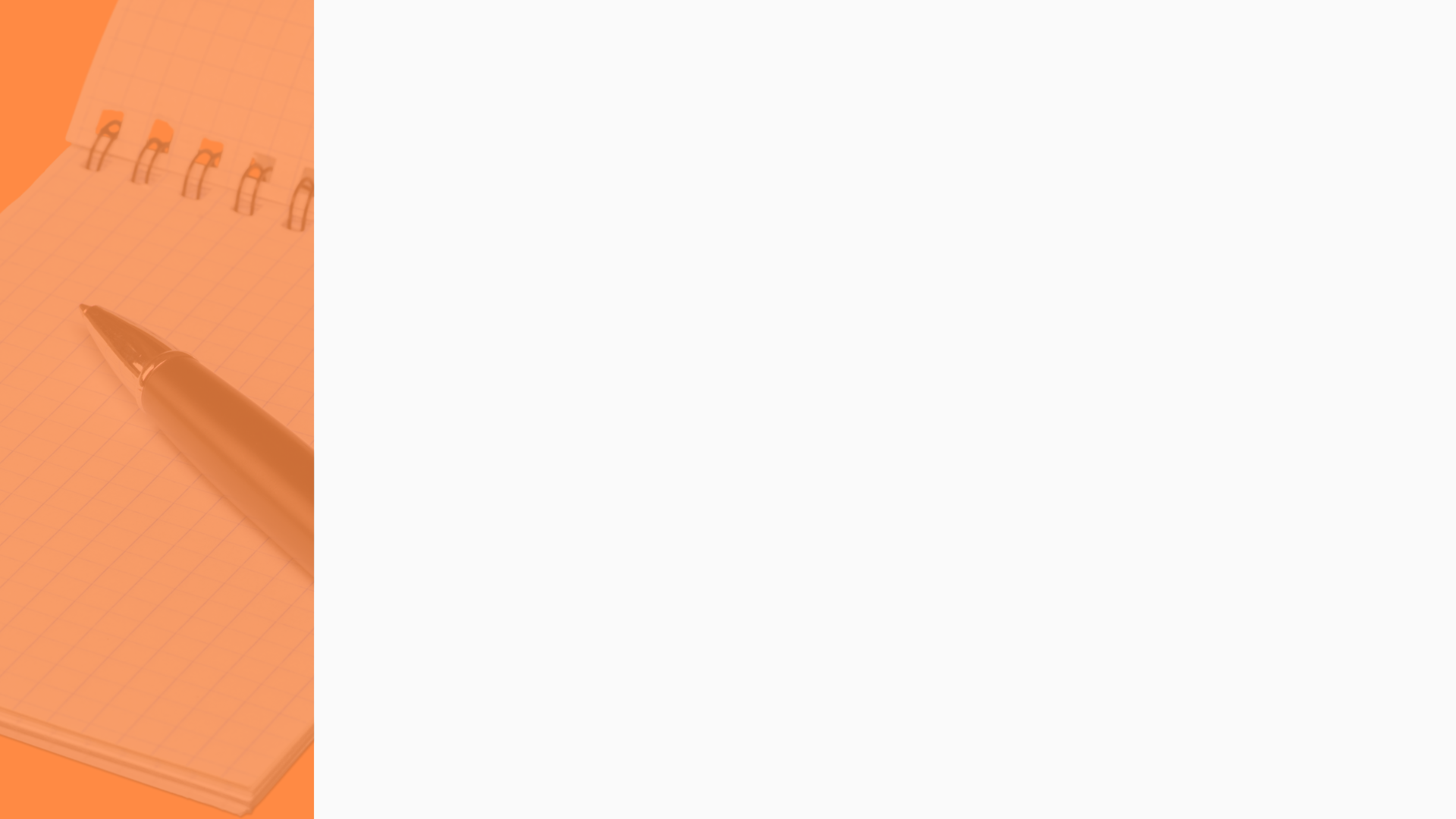 Dispensa Parecer Jurídico
Art. 53

§5º É dispensável a análise jurídica nas hipóteses previamente definidas em ato da autoridade jurídica máxima competente, que deverá considerar o baixo valor, a baixa complexidade da contratação, a entrega imediata do bem ou a utilização de minutas de editais e instrumentos de contrato, convênio ou outros ajustes previamente padronizados pelo órgão de assessoramento jurídico.

Orientação Normativa AGU 69/2021 – casos específicos
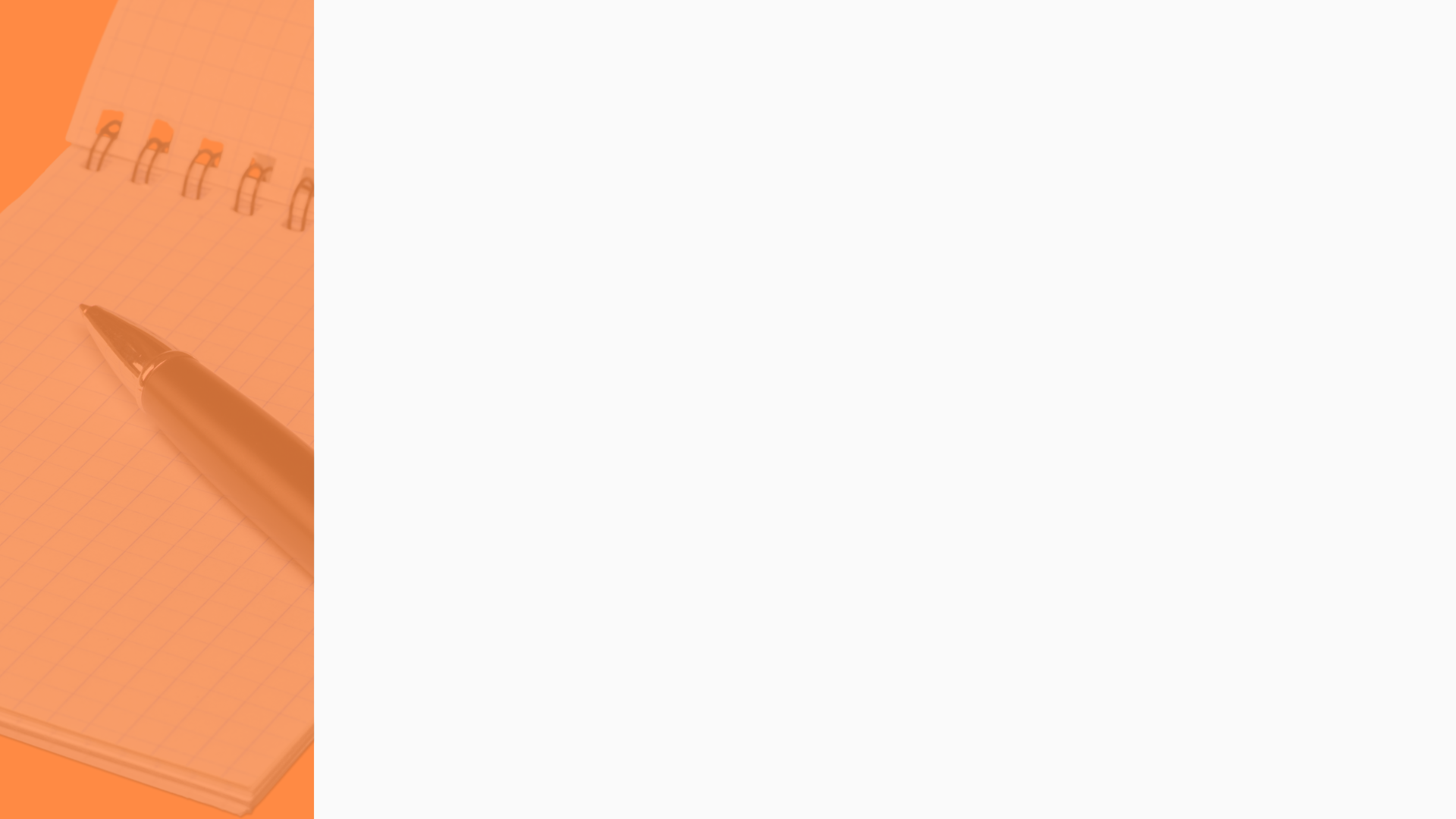 Dispensa Qualificação Técnica
Art. 70. A documentação referida neste Capítulo poderá ser:

III - dispensada, total ou parcialmente, nas contratações para entrega imediata, nas contratações em valores inferiores a 1/4 (um quarto) do limite para dispensa de licitação para compras em geral e nas contratações de produto para pesquisa e desenvolvimento até o valor de R$ 300.000,00 (trezentos mil reais).
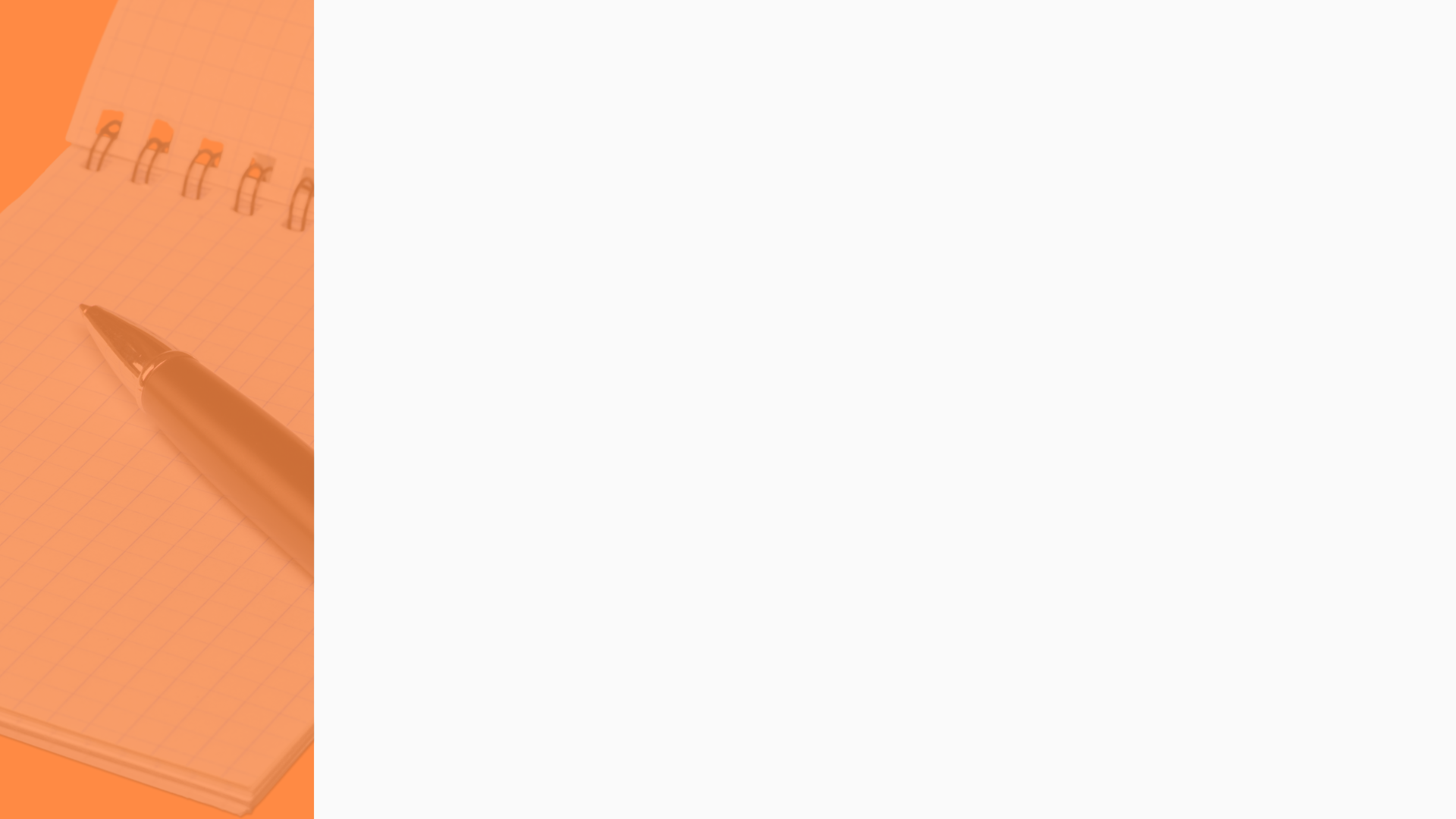 Ramo de atividade
Art. 75

§1º Para fins de aferição dos valores que atendam aos limites referidos nos incisos I e II do caput deste artigo, deverão ser observados:
I - o somatório do que for despendido no exercício financeiro pela respectiva unidade gestora;
II - o somatório da despesa realizada com objetos de mesma natureza, entendidos como tais aqueles relativos a contratações no mesmo ramo de atividade.

IN 67/2021 – Classificação Nacional de Atividades Econômicas (CNAE)
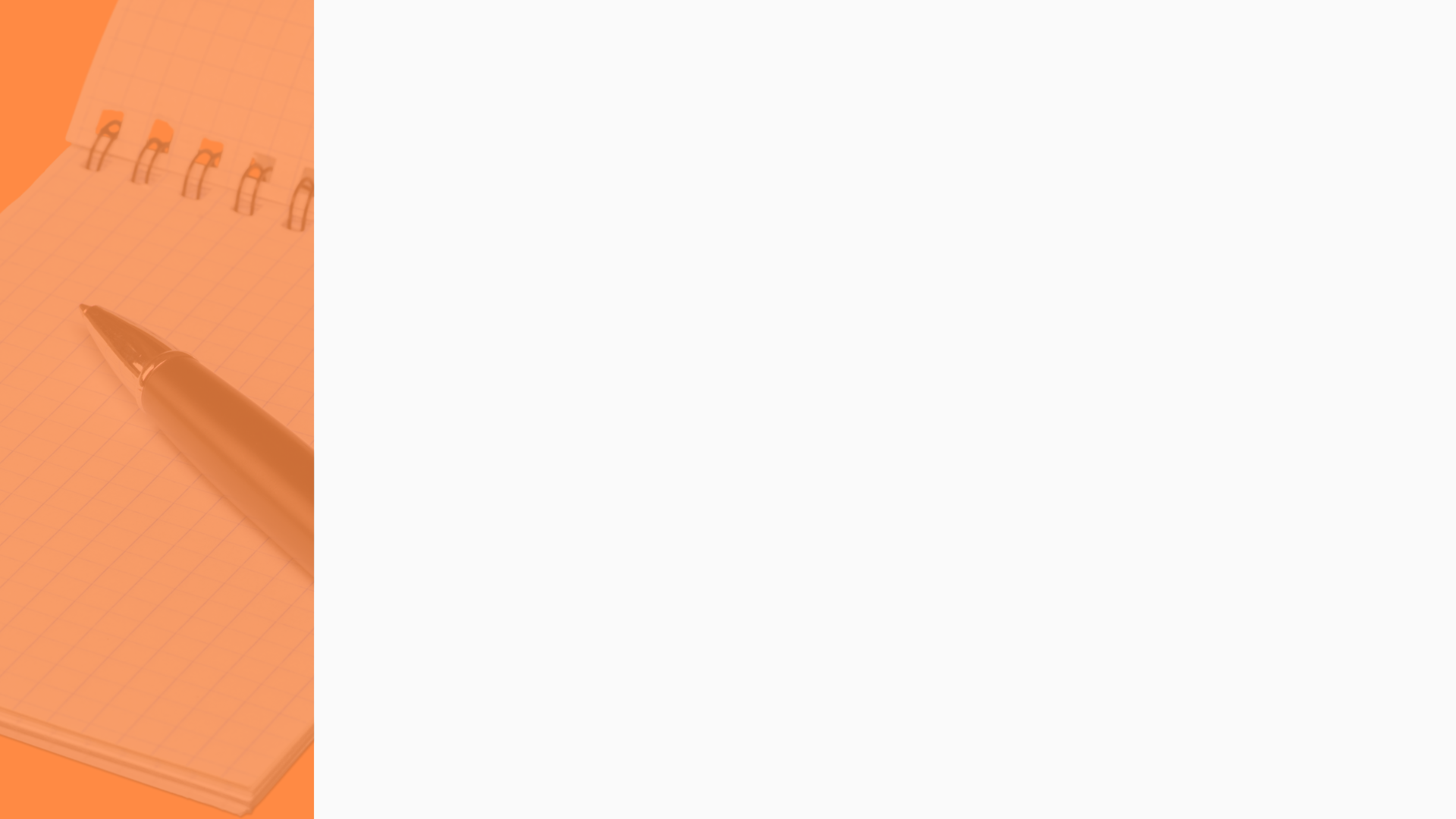 Aviso sítio eletrônico
Art. 75. 
§3º As contratações de que tratam os incisos I e II do caput deste artigo serão preferencialmente precedidas de divulgação de aviso em sítio eletrônico oficial, pelo prazo mínimo de 3 (três) dias úteis, com a especificação do objeto pretendido e com a manifestação de interesse da Administração em obter propostas adicionais de eventuais interessados, devendo ser selecionada a proposta mais vantajosa.

Minuta Resolução TCESC

§1º As contratações diretas ficarão dispensadas da adoção do sistema de dispensa eletrônica quando inferiores à 30% (trinta por cento) do limite previsto nos incisos I e II do art. 75 da Lei n. 14.133, de 1º de abril de 2021;
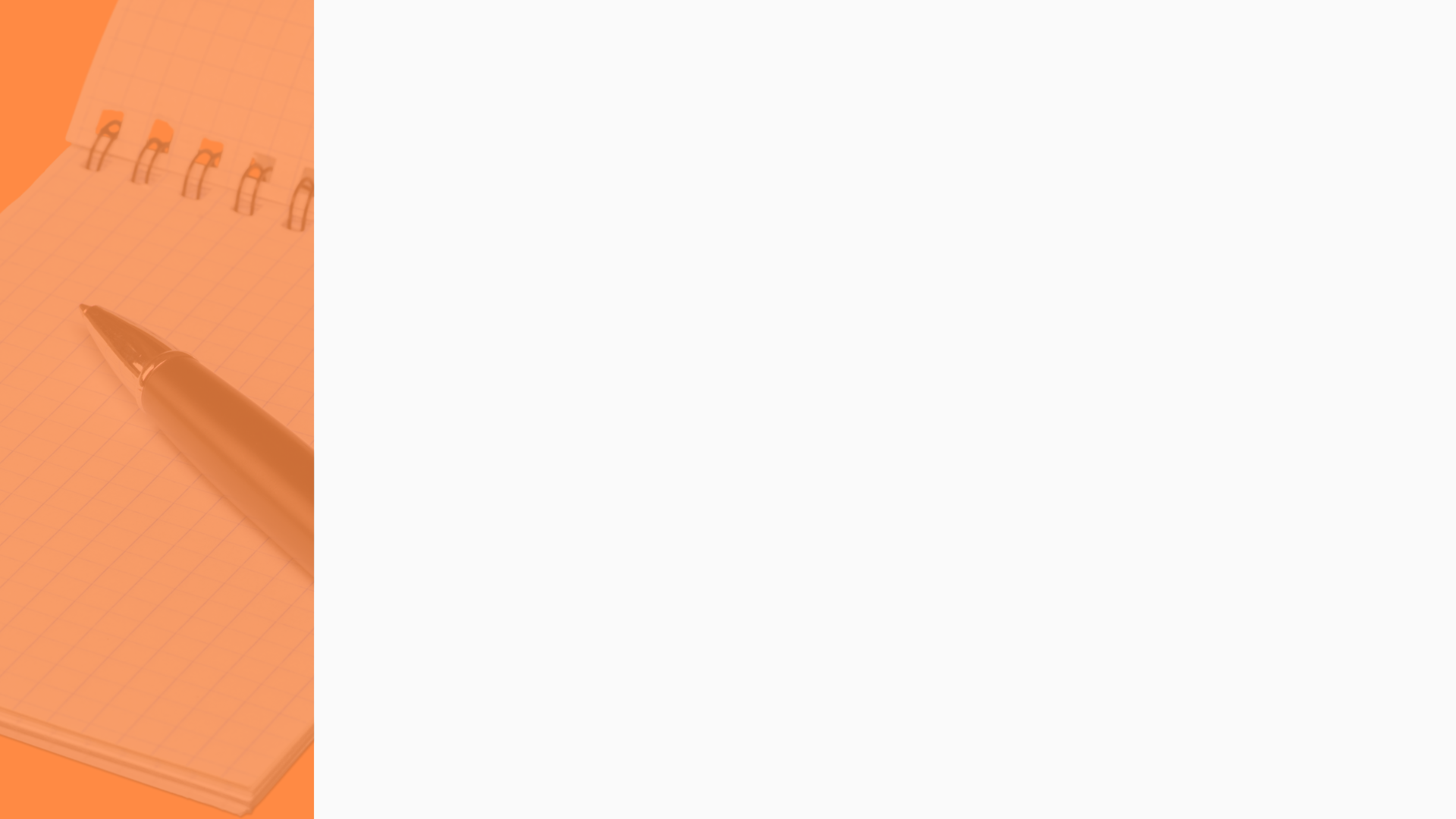 Dispensa Contrato
Art. 95. O instrumento de contrato é obrigatório, salvo nas seguintes hipóteses, em que a Administração poderá substituí-lo por outro instrumento hábil, como carta-contrato, nota de empenho de despesa, autorização de compra ou ordem de execução de serviço:
I - dispensa de licitação em razão de valor;
II - compras com entrega imediata e integral dos bens adquiridos e dos quais não resultem obrigações futuras, inclusive quanto a assistência técnica, independentemente de seu valor.
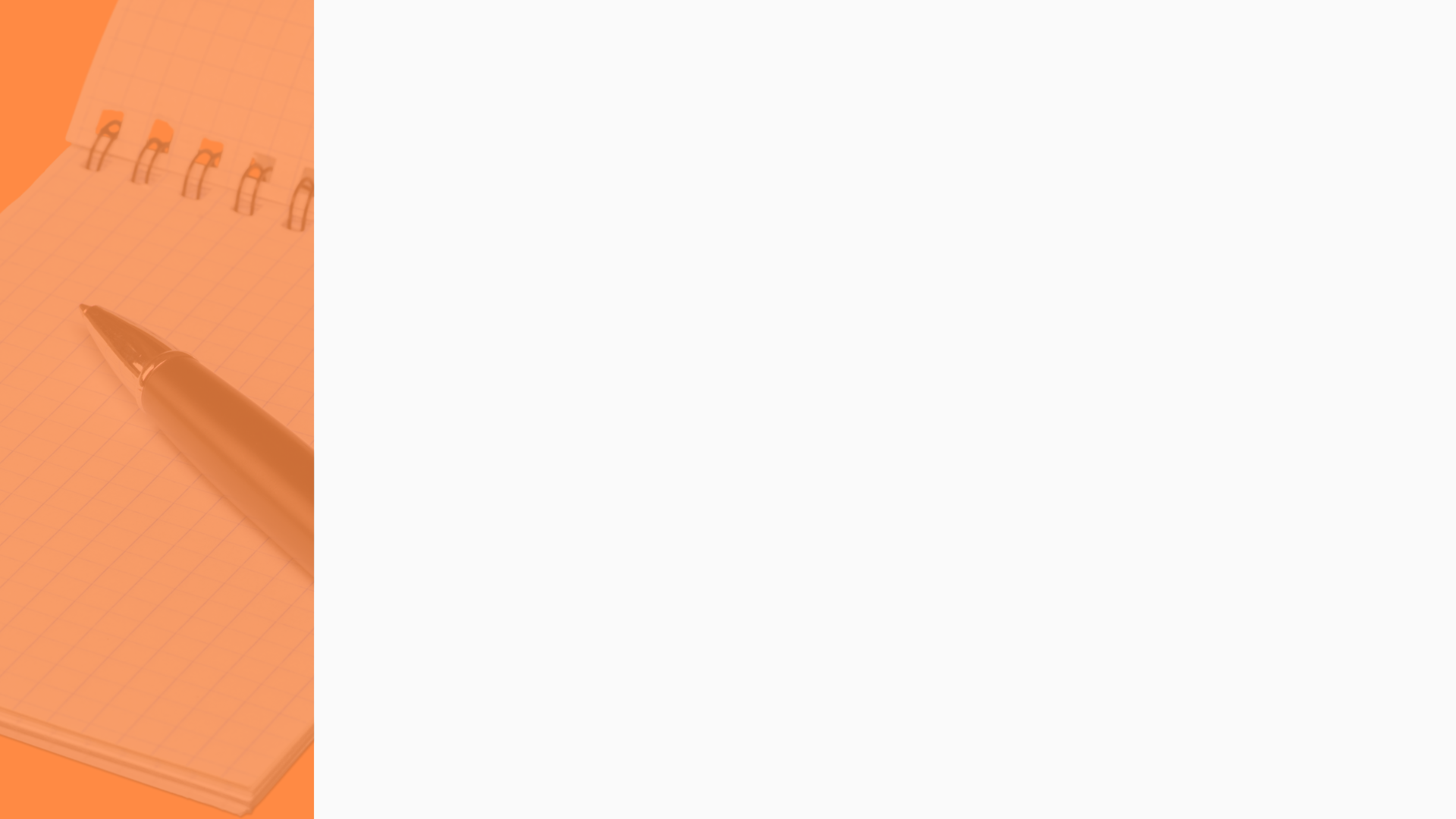 Cartão de pagamento
Art. 75.

§4º As contratações de que tratam os incisos I e II do caput deste artigo serão preferencialmente pagas por meio de cartão de pagamento, cujo extrato deverá ser divulgado e mantido à disposição do público no Portal Nacional de Contratações Públicas.
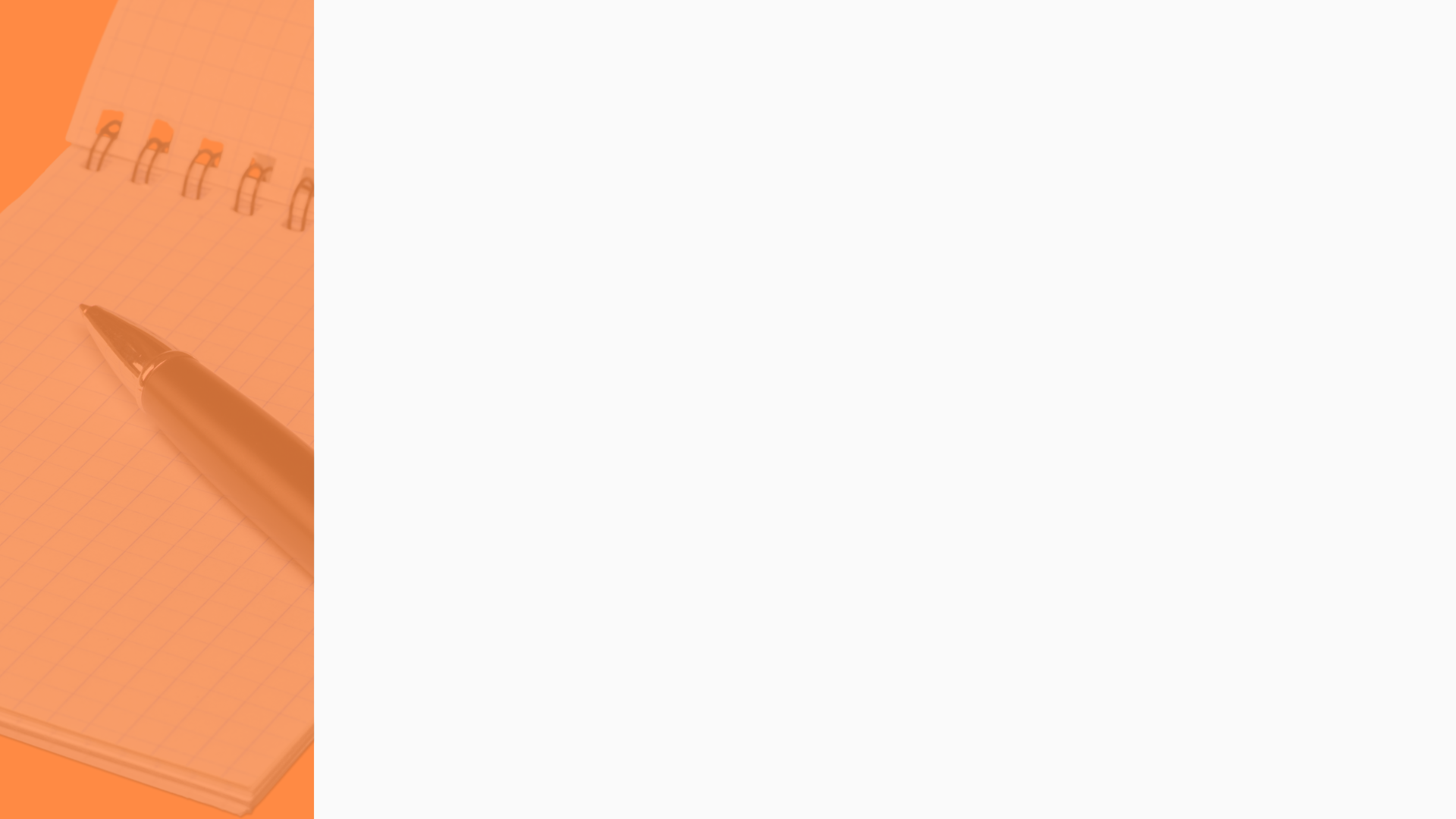 Licitação deserta ou fracassada
IN 67/2021
Art. 22. No caso do procedimento restar fracassado, o órgão ou entidade poderá:
I - republicar o procedimento;
II - fixar prazo para que os fornecedores interessados possam adequar as suas propostas ou sua situação no que se refere à habilitação;
III - valer-se, para a contratação, de proposta obtida na pesquisa de preços que serviu de base ao procedimento, se houver, privilegiando-se os menores preços, sempre que possível, e desde que atendidas às condições de habilitação exigidas.
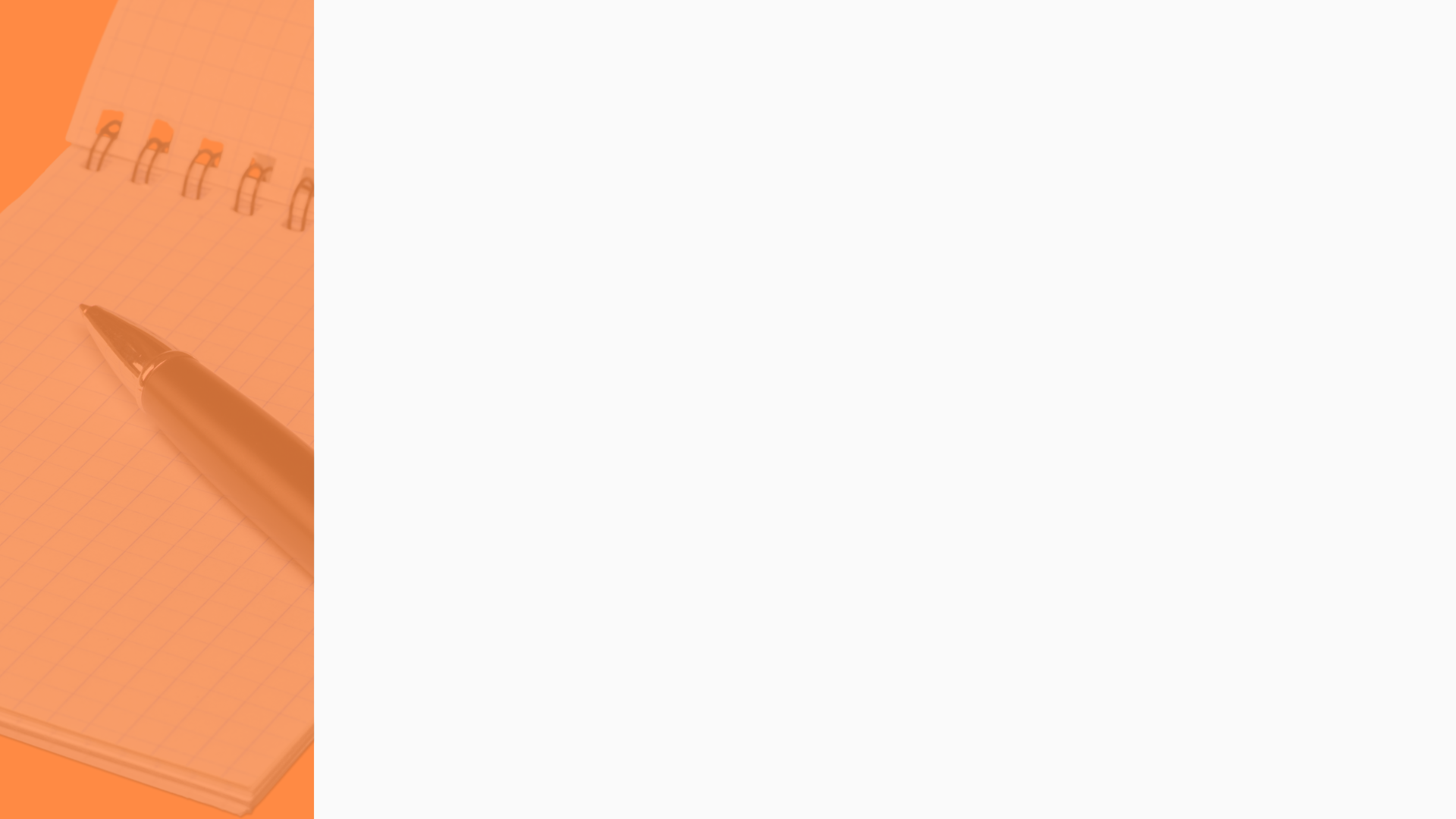 Preferência ME/EPP
Art. 49. Não se aplica o disposto nos arts. 47 e 48 desta Lei Complementar quando: 
II - não houver um mínimo de 3 (três) fornecedores competitivos enquadrados como microempresas ou empresas de pequeno porte sediados local ou regionalmente e capazes de cumprir as exigências estabelecidas no instrumento convocatório;
III - o tratamento diferenciado e simplificado para as microempresas e empresas de pequeno porte não for vantajoso para a administração pública ou representar prejuízo ao conjunto ou complexo do objeto a ser contratado;
IV - a licitação for dispensável ou inexigível, nos termos dos arts. 24 e 25 da Lei nº 8.666, de 21 de junho de 1993, excetuando-se as dispensas tratadas pelos incisos I e II do art. 24 da mesma Lei, nas quais a compra deverá ser feita preferencialmente de microempresas e empresas de pequeno porte, aplicando-se o disposto no inciso I do art. 48.
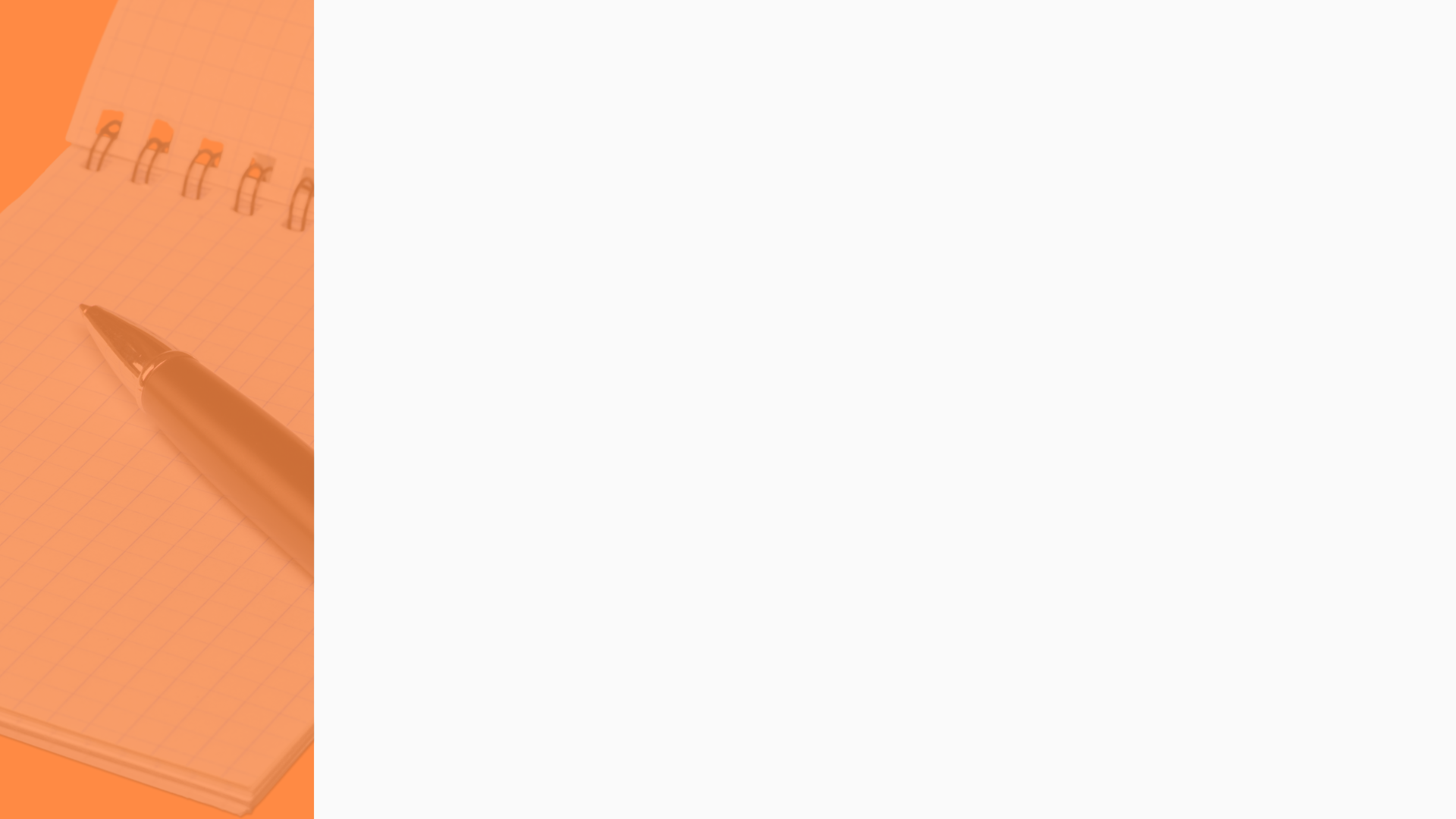 Registro de preço I e II do 75
Art. 82 

§6º O sistema de registro de preços poderá, na forma de regulamento, ser utilizado nas hipóteses de inexigibilidade e de dispensa de licitação para a aquisição de bens ou para a contratação de serviços por mais de um órgão ou entidade.
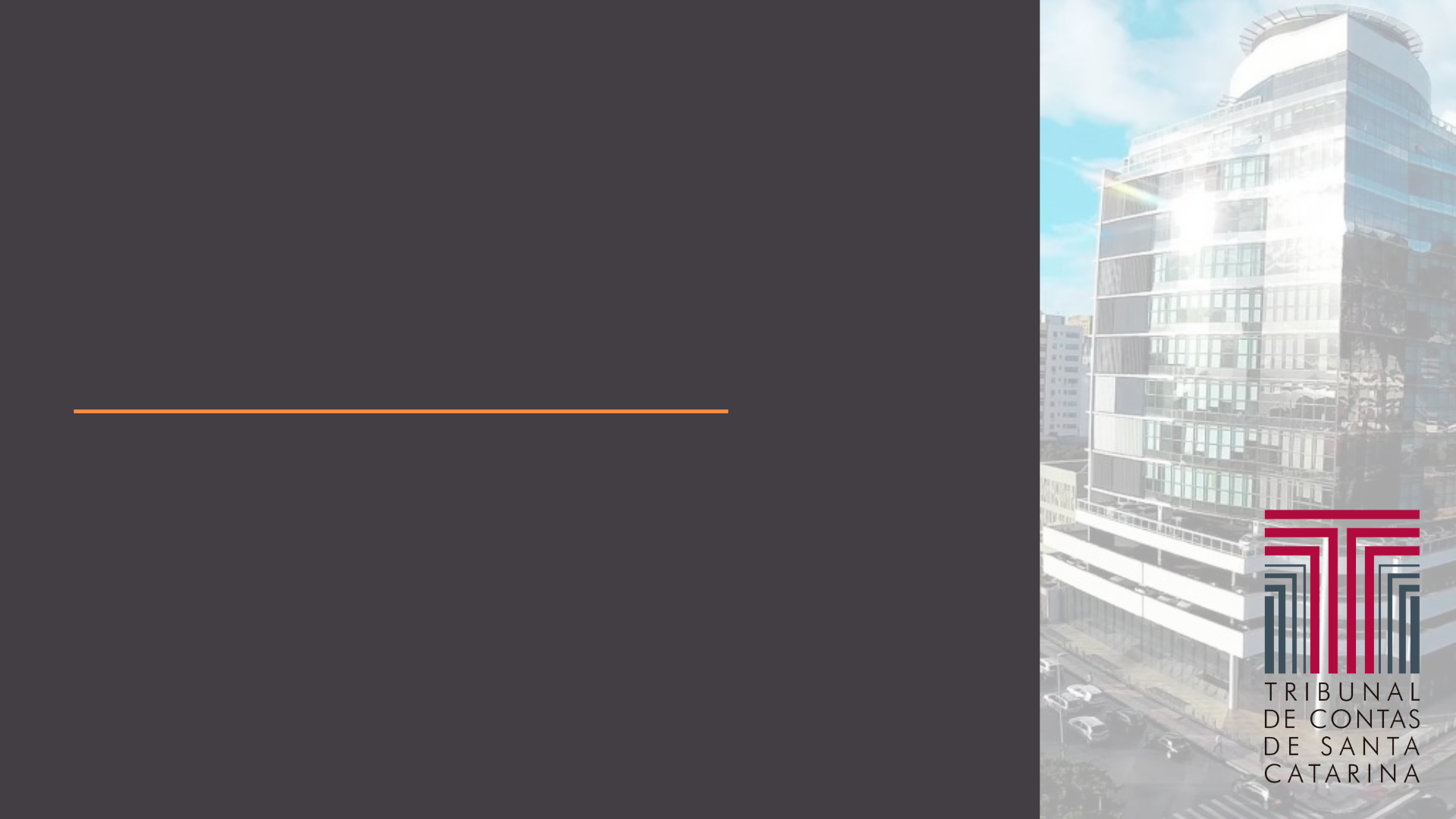 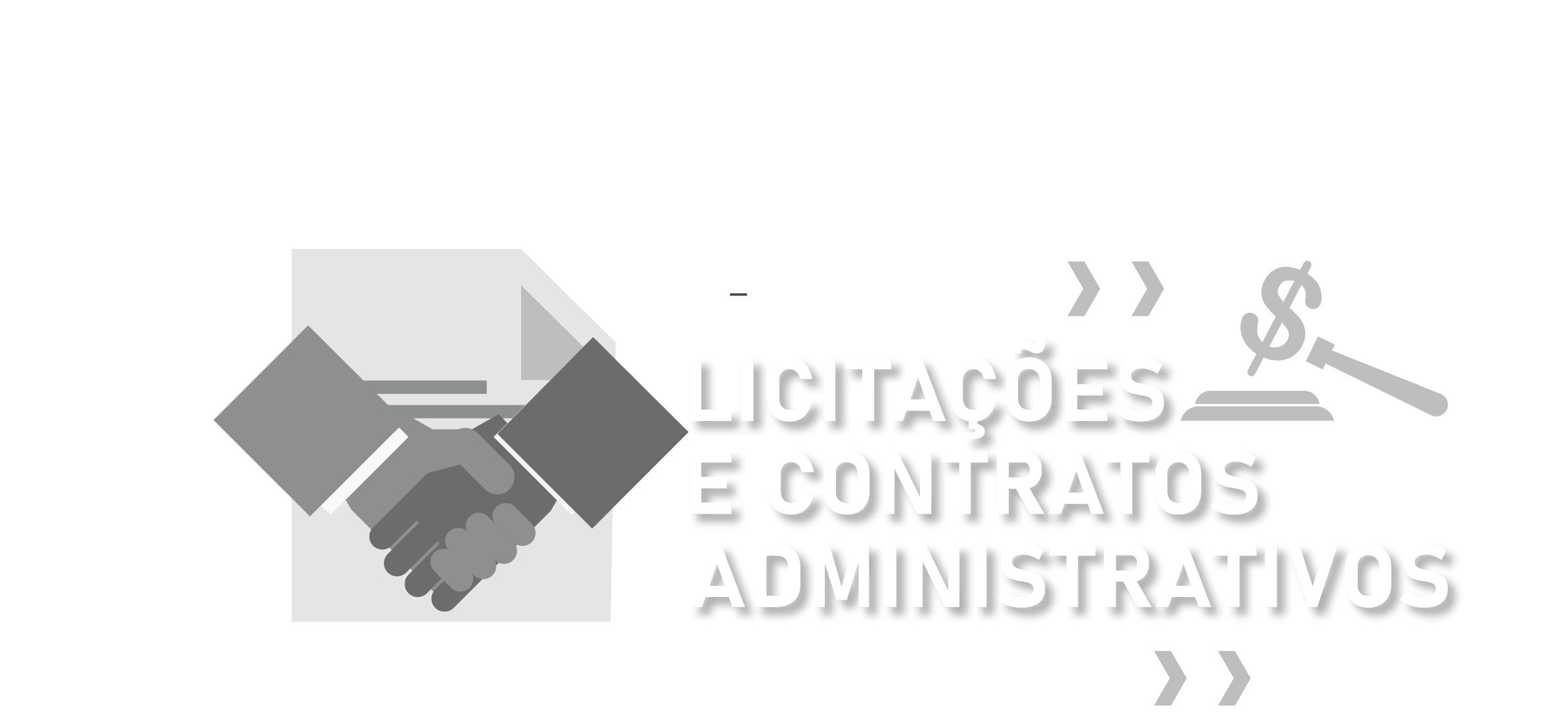 Obrigado